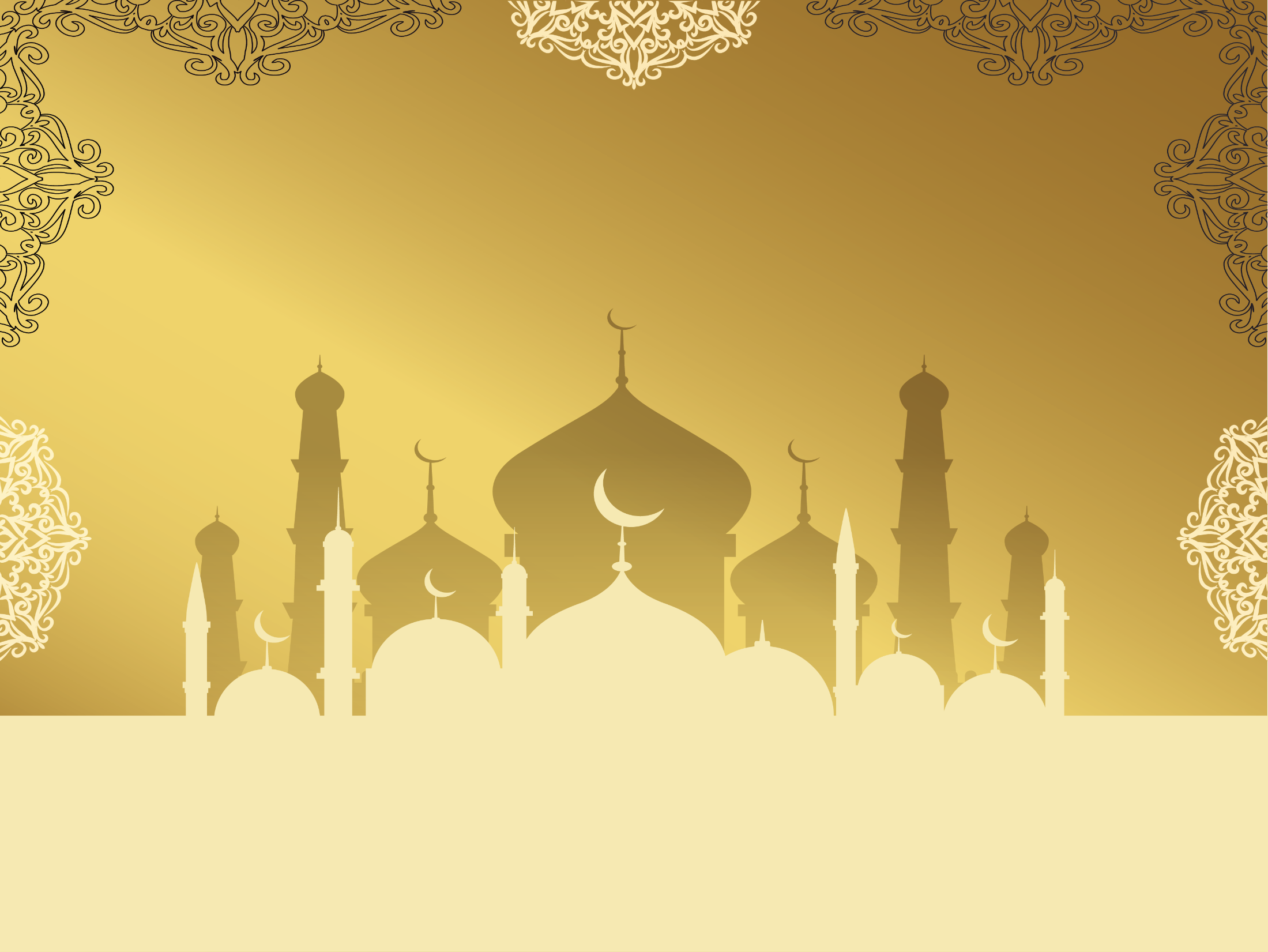 فعاليات الملتقى الجهوي الثاني عشر للسيرة النبوية 




لعام 1442 هـ / 2020 م
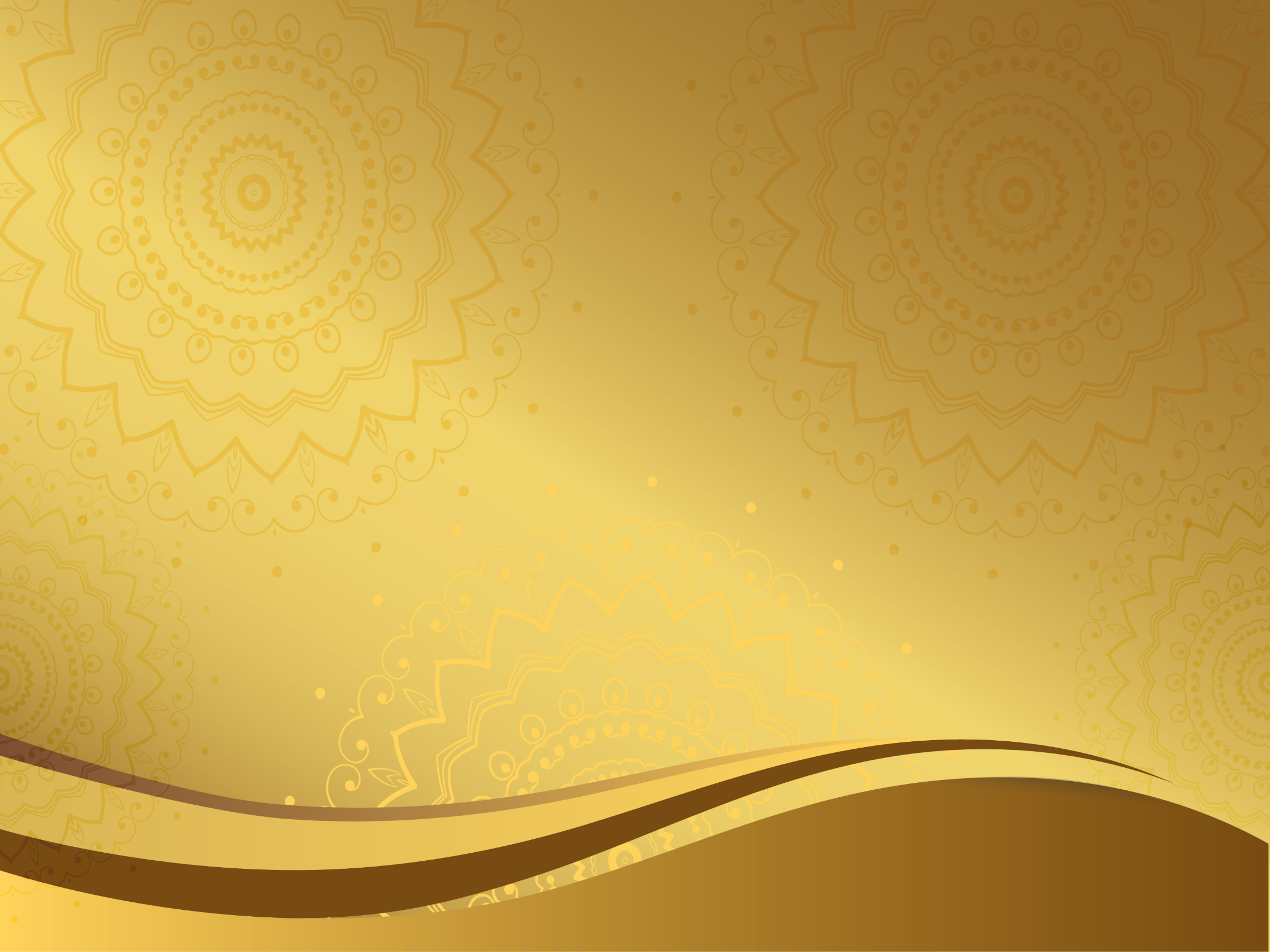 المنظم من طرف:
المجلس العلمي المحلي لعمالة 
طنجة - أصيلة
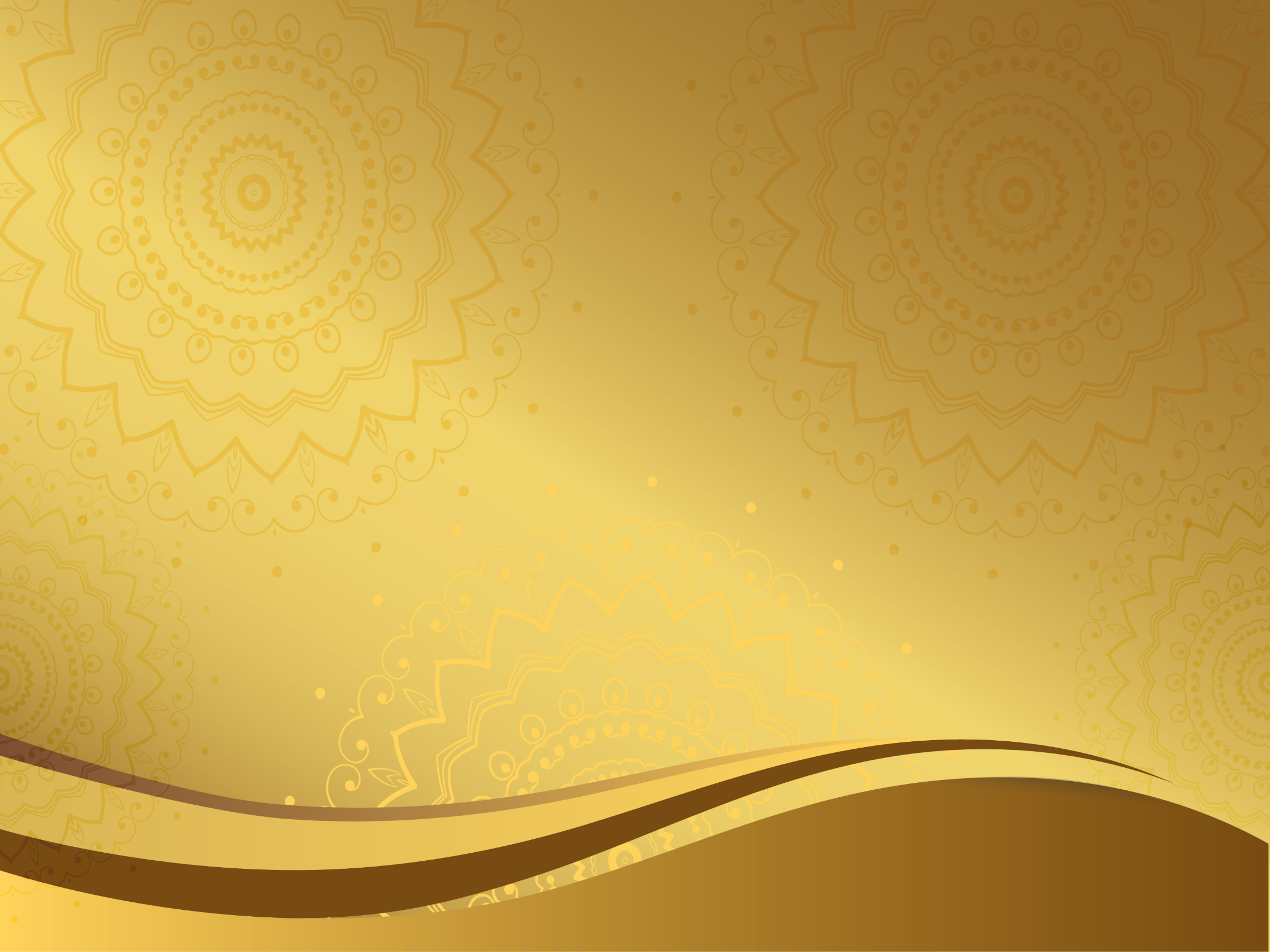 المندوبية الجهوية للشؤون الإسلامية
 
لجهة طنجة تطوان الحسيمة 

ومركز التوثيق والانشطة الثقافية

 التابع لها
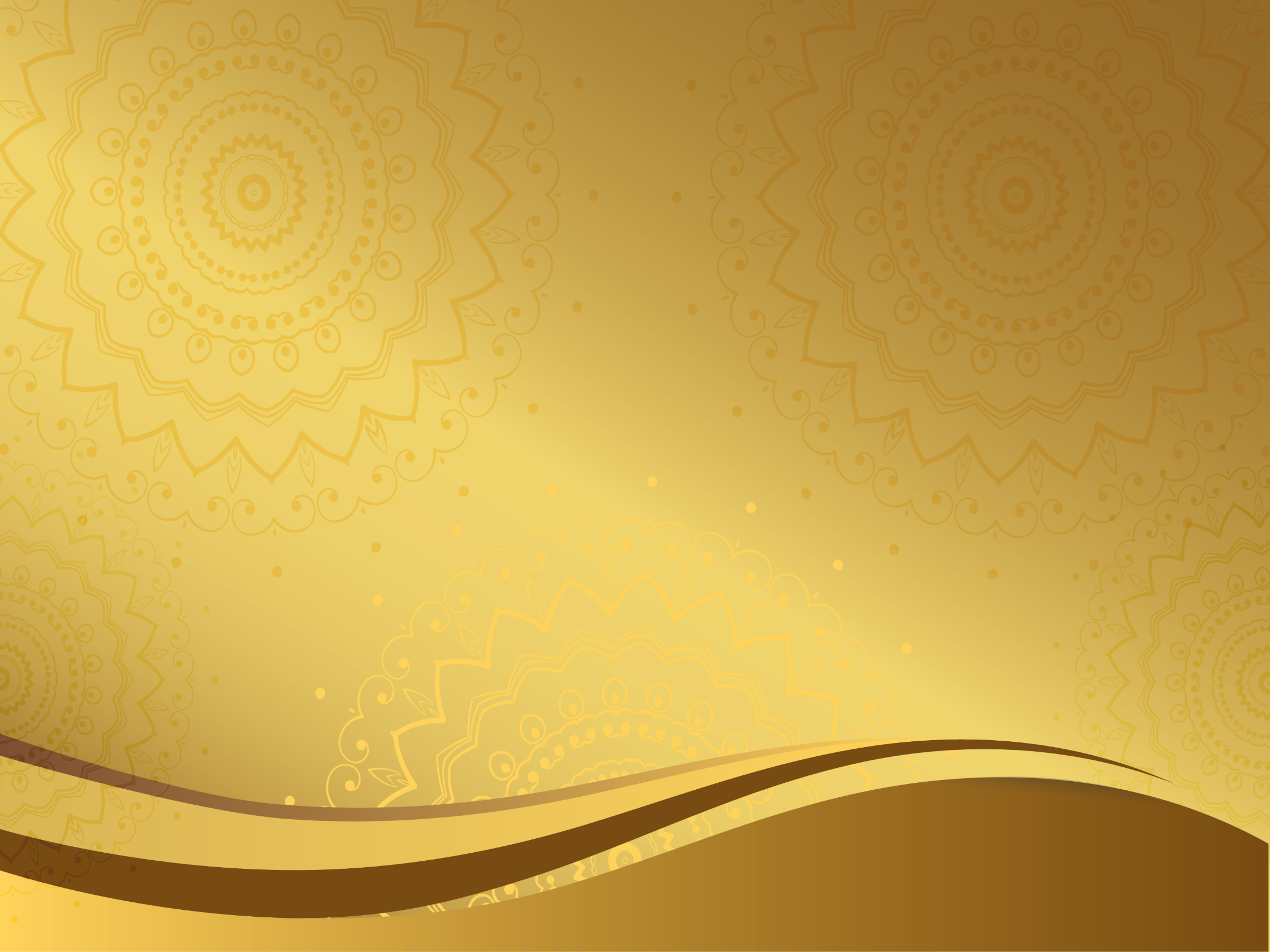 الأكاديمية

 الجهوية للتربية والتكوين

لجهة طنجة تطوان الحسيمة
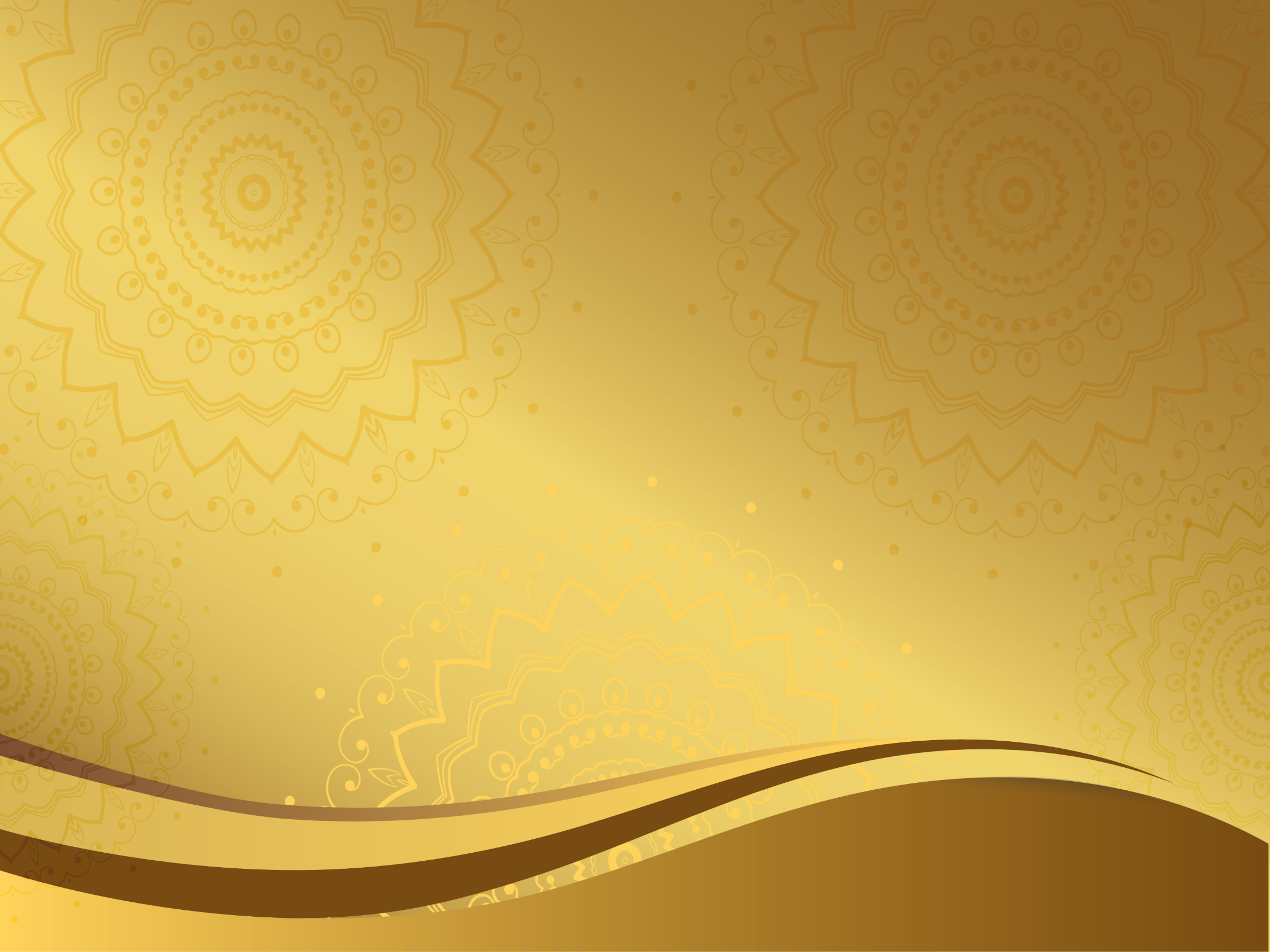 بتنسيق وتعاون مع:
جمعية
 أساتذة التربية
 الإسلامية بطنجة
و جمعية الدراسات القرآنية
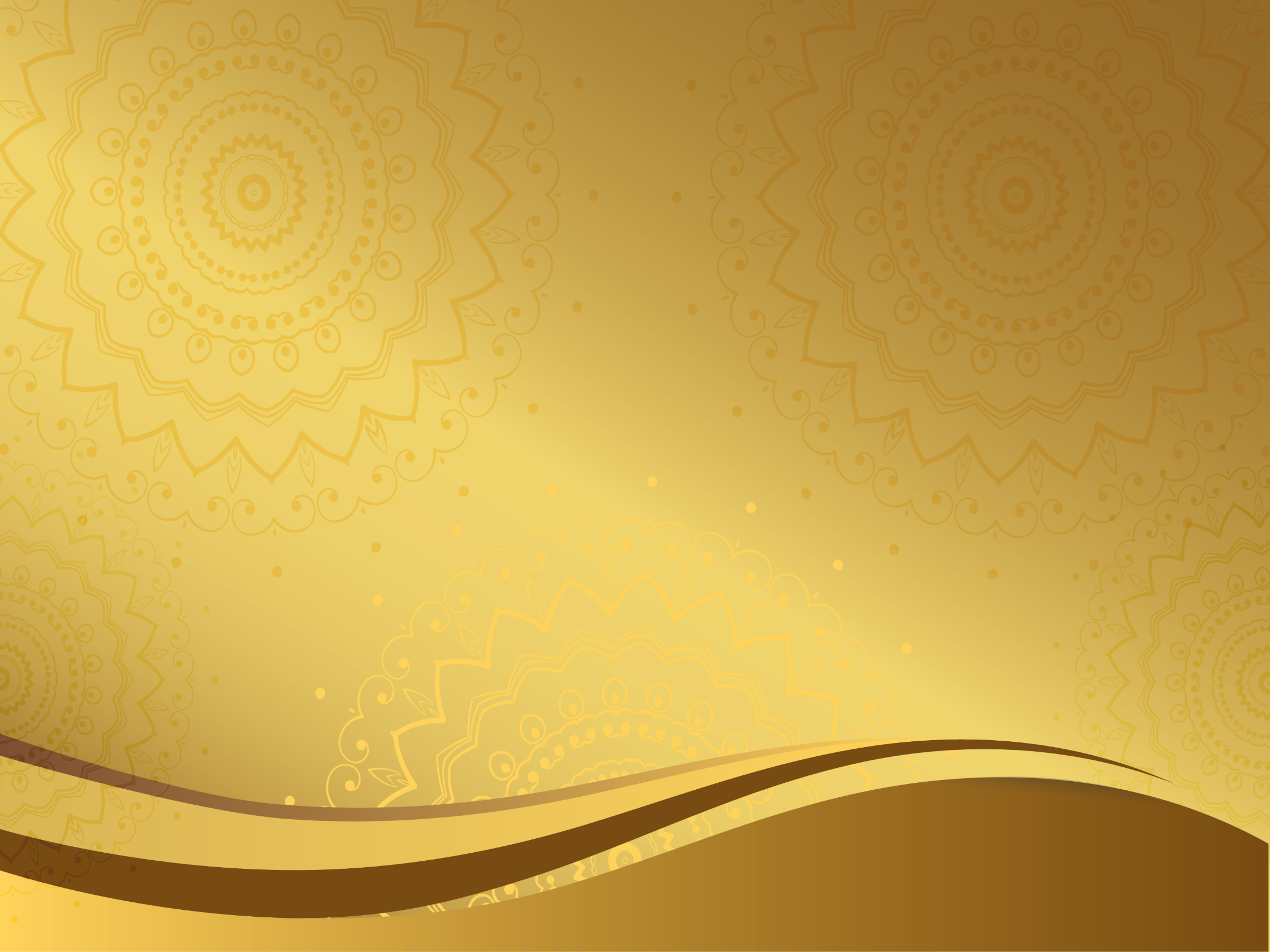 في موضوع :

مبدأ التكافل

 والتضامن الاجتماعي 

وشواهده في السيرة النبوية
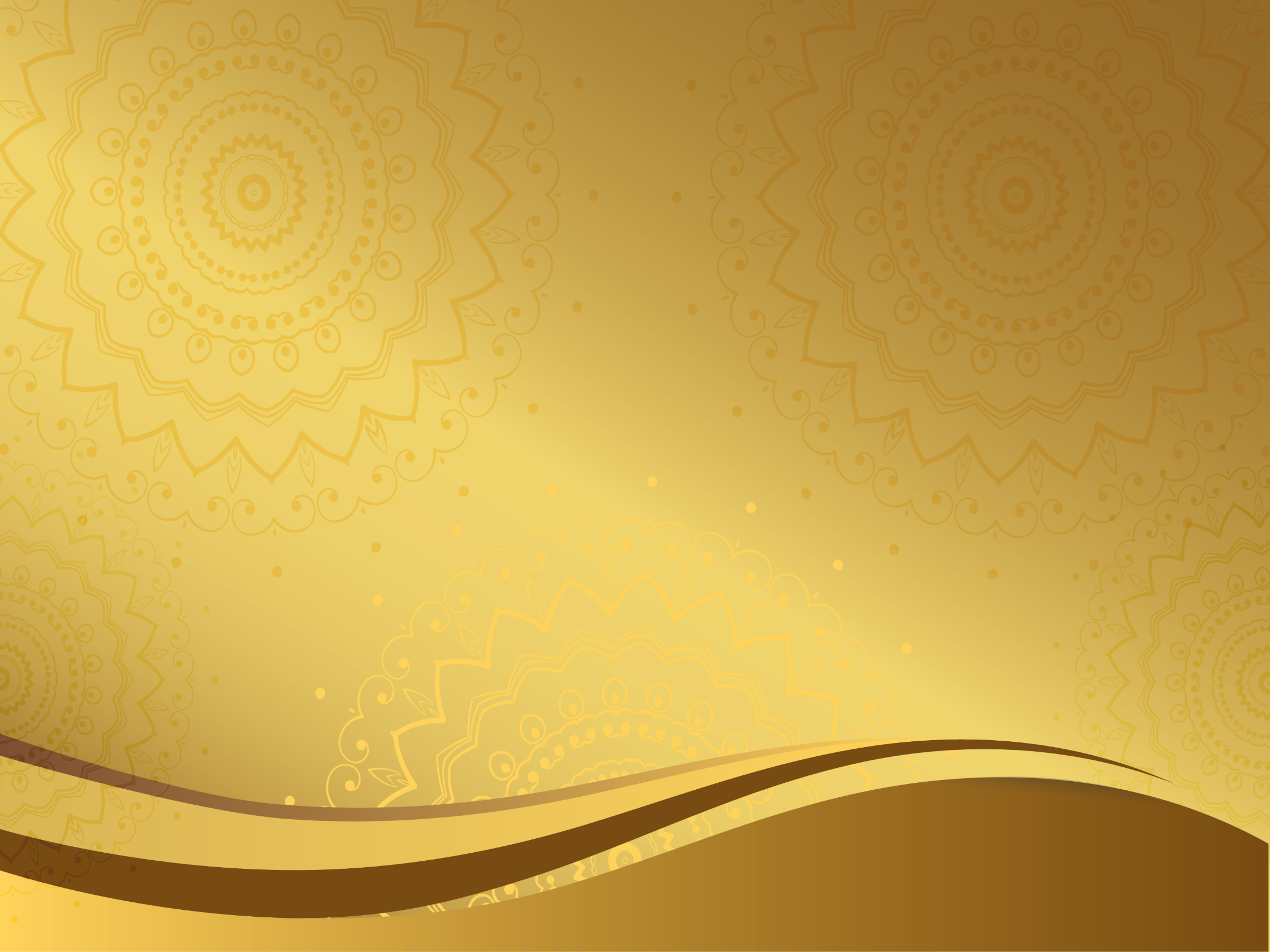 تحت شعار :

" مثل المؤمنين في توادهم وتراحمهم وتعاطفهم مثل الجسد إذا اشتكى منه عضو تداعى له سائر الجسد بالسهر والحمى "  
(حديث نبوي شريف)
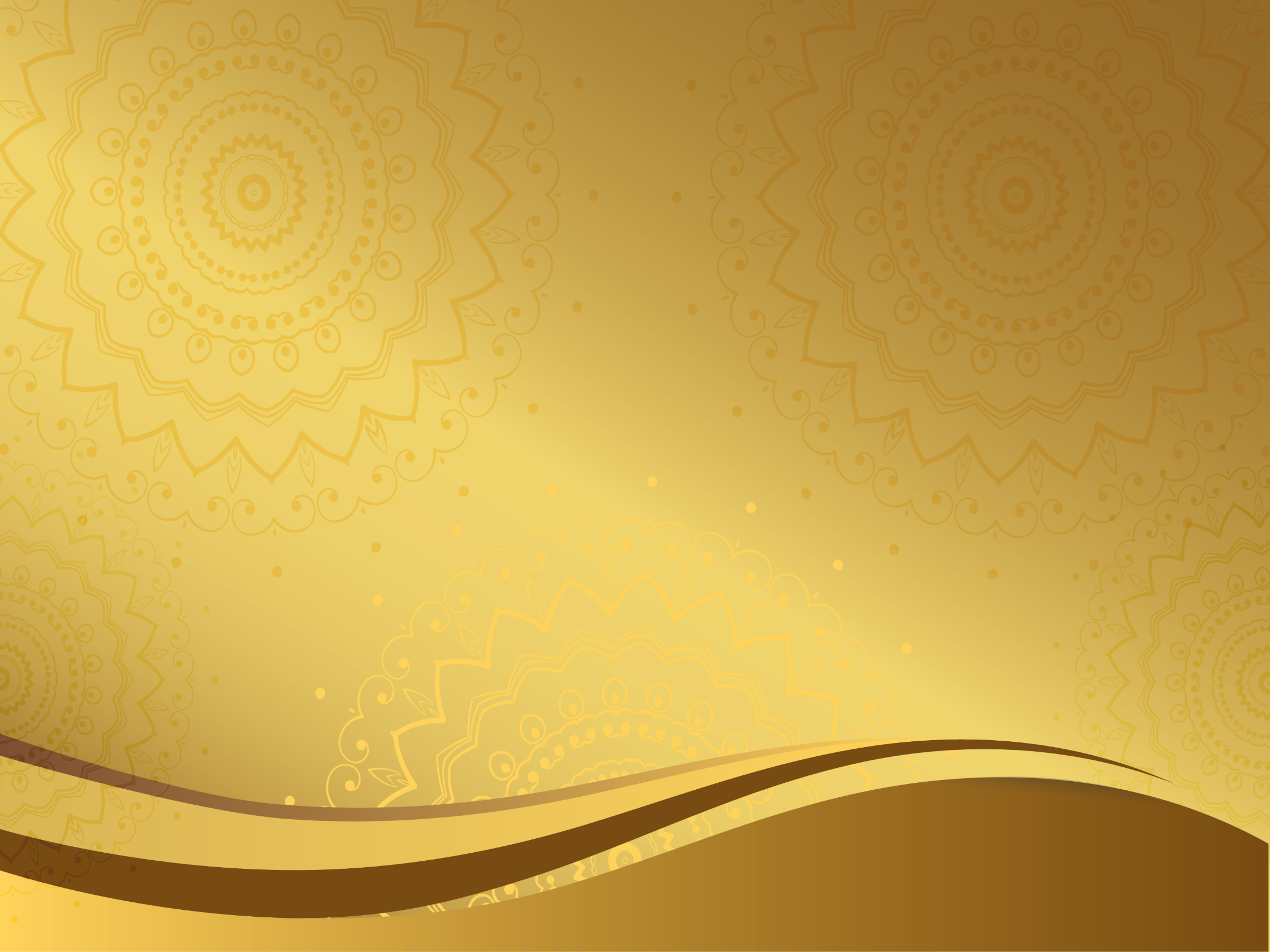 دورة العلامة:

الحافظ المحدث ابن دحية
 الكلبي الأندلسي
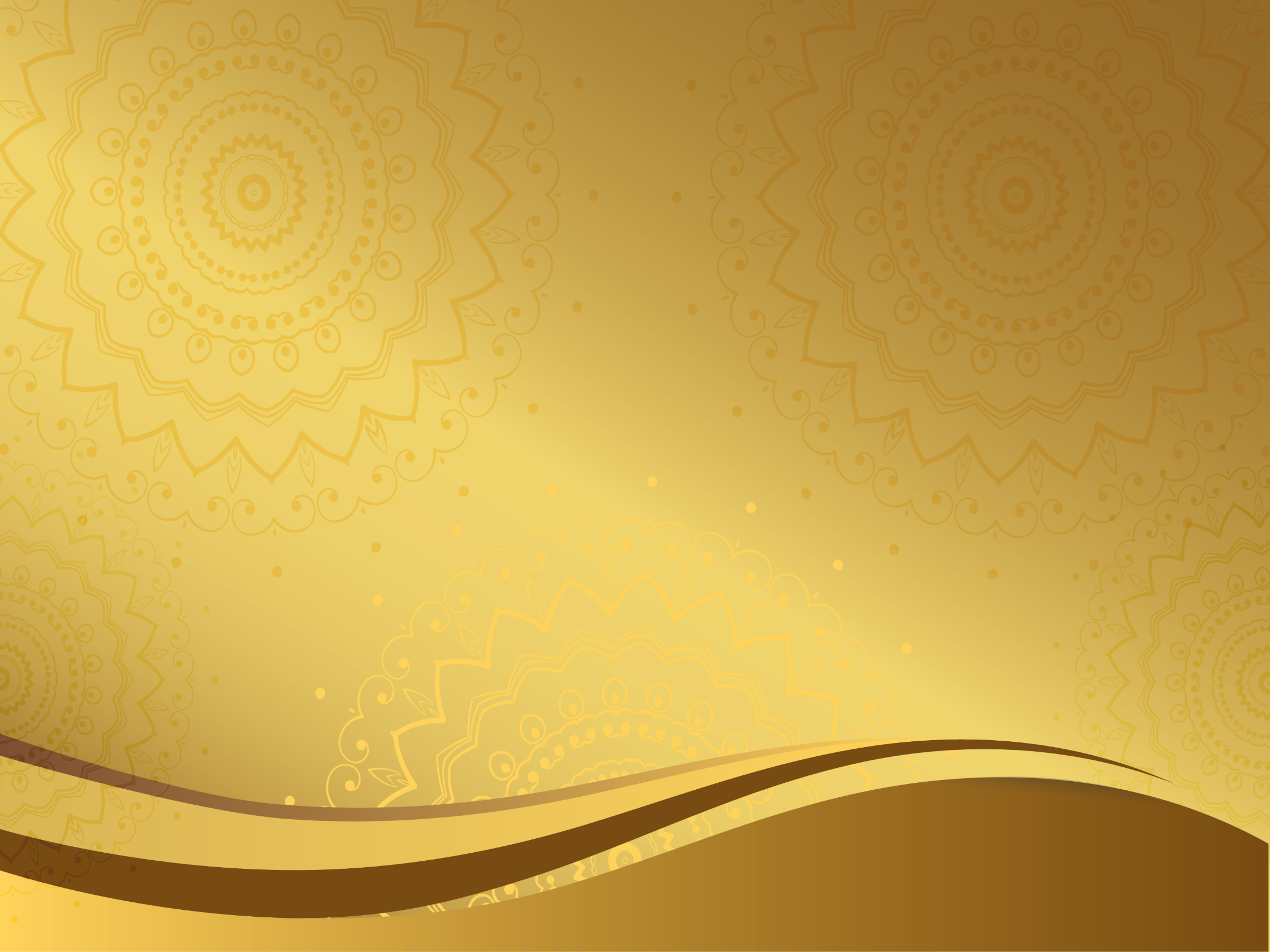 برنامج
 الملتقى الجهوي
الثاني عشر للسيرة النبوية
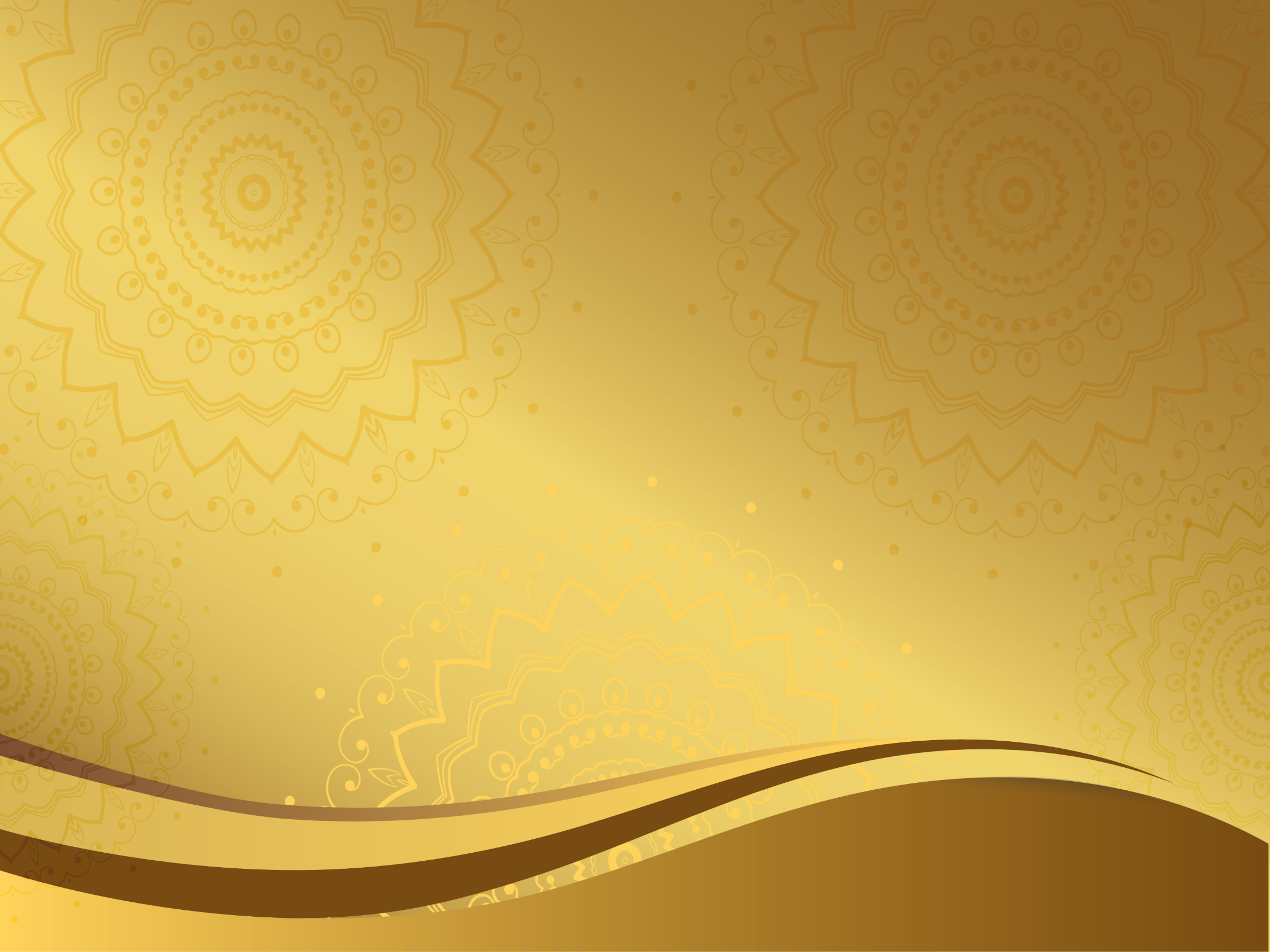 برنامج مركز التوثيق والأنشطة الثقافية التابع للمندوبية الجهوية للشؤون الاسلامية لجهة طنجة تطوان الحسيمة 
قراءة في كتاب عن بعد بعنوان :

" القواعد المستنبطة من دواوين السادة المالكية في السلوك والآداب "  
عرض و بيان للدكتور عبد الله عبد المومن
تقديم و قراءة :
الدكتور أحمد البوكيلي، أستاذ التعليم العالي بجامعة محمد الخامس بالرباط
الحاج محمد الحفظاوي، أستاذ التعليم العالي بجامعة ابن زهر بأكادير
الدكتور أسامة الروكي، أستاذ التعليم العالي بجامعة ابن زهر بالسمارة
الدكتور عدنان زهار، باحث في التصوف
يوم الخميس 03 دجنبر 2020 عبر منصة زووم ابتداء من الساعة 11 صباحا
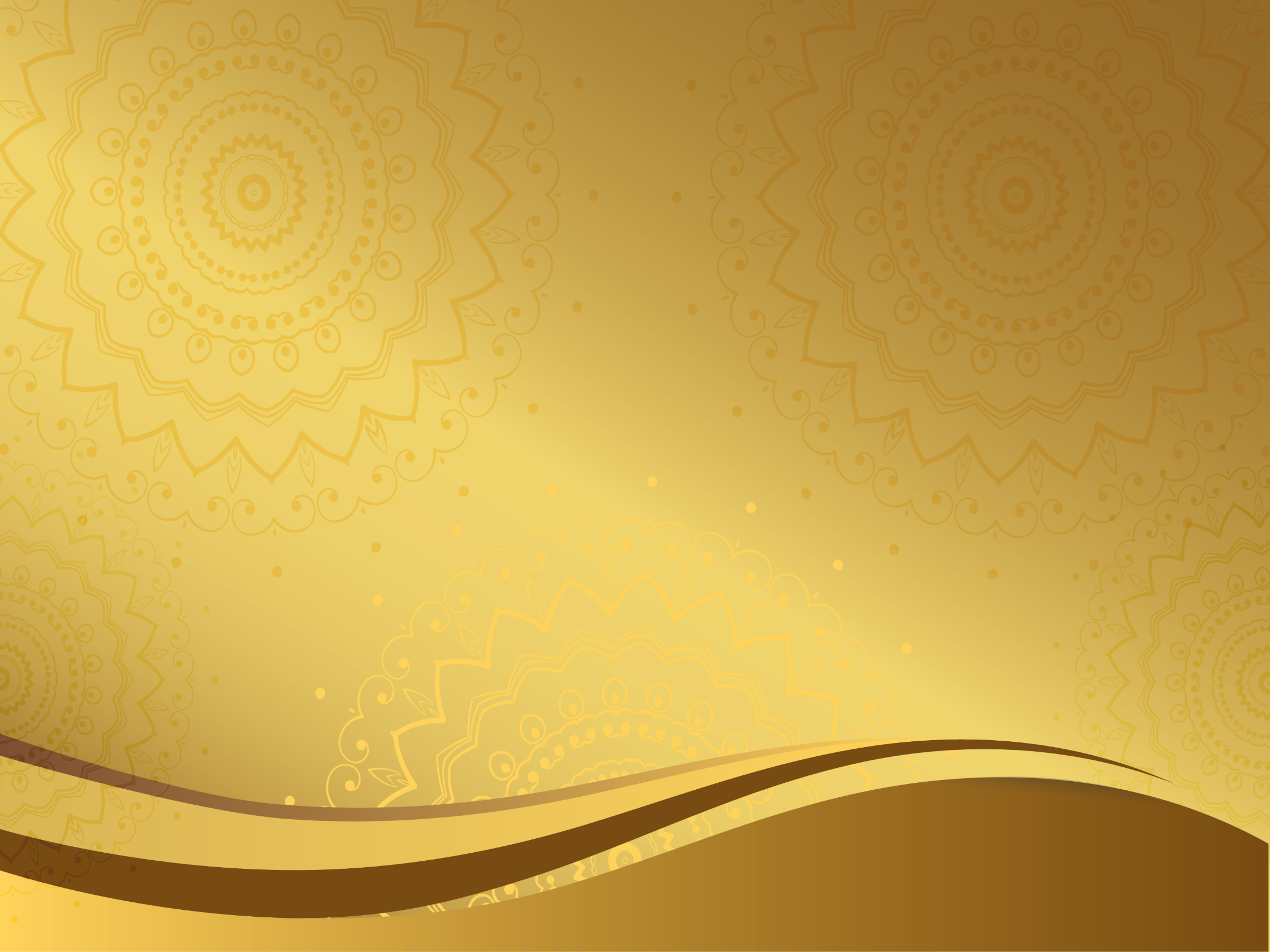 برنامج الوحدة الإدارية الجهوية لمؤسسة محمد السادس للنهوض بالأعمال الاجتماعية للقيمين الدينيين
بجهة طنجة تطوان الحسيمة

حملة التبرع بالدم طيلة شهر ربيع الثاني
مسابقة عن بعد في حفظ جزء من قصيدة البردة و الهمزية للأطفال أقل من 15 سنة من 23 نونبر إلى 17 دجنبر
مسابقة عن بعد في نظم قصيدة في مديح الجناب النبوي الشريف خاصة بالقيمين الدينيين  من 23 نونبر إلى 17 دجنبر